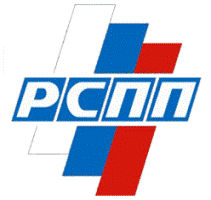 Роль промышленности в сближении систем стандартизации на региональном и глобальном уровне
А.Н. Лоцманов
Первый заместитель  Председателя Комитета  РСПП 
по техническому регулированию, стандартизации и оценке соответствия

Председатель Совета по техническому регулированию и стандартизации при Минпромторге РФ
WWW.RGTR.RU 			RGTR@RSPP.RU
РОССИЙСКИЙ СОЮЗ ПРОМЫШЛЕННИКОВ И ПРЕДПРИНИМАТЕЛЕЙ
В составе РСПП:
320000 компаний, предприятий, научных организаций
100 отраслевых и региональных объединений
Компании-члены РСПП производят 60 % ВВП России на 30 трлн. руб. 
( ≈ 640 млрд. евро.).
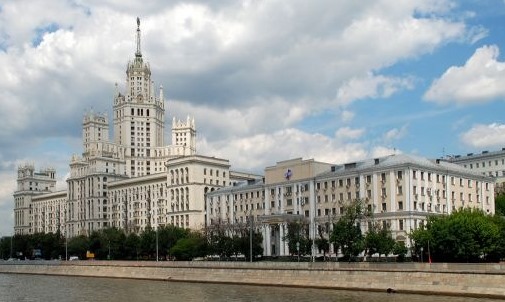 ЗАДАЧИ КОМИТЕТА РСПП ПО ТЕХНИЧЕСКОМУ РЕГУЛИРОВАНИЮ, СТАНДАРТИЗАЦИИ И ОЦЕНКЕ СООТВЕТСТВИЯ
Комитет создан в  июле 2004 года. 

В работе Комитета РСПП принимает участие более 2500 экспертов из всех отраслей промышленности.
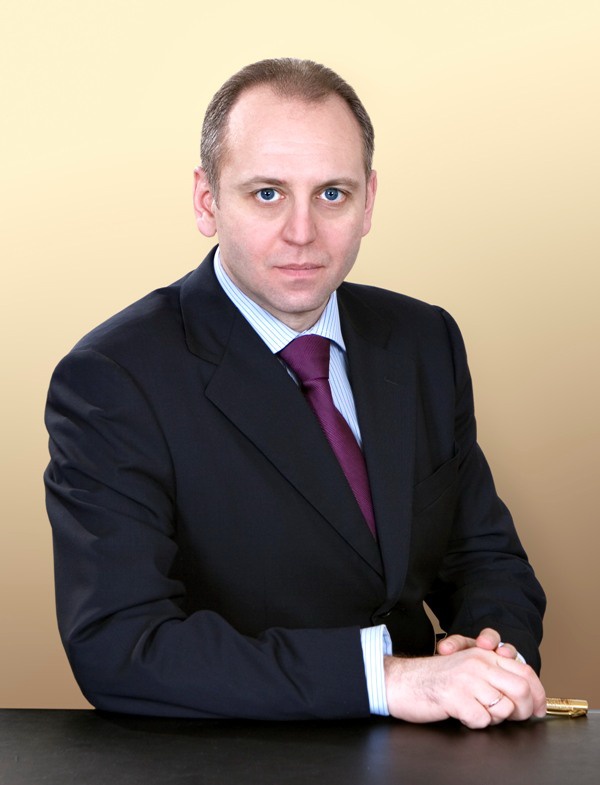 Основные задачи:
Вовлечение промышленности в реформу Технического регулирования
Координация усилий промышленников и предпринимателей в ходе реформы системы технического регулирования и стандартизации
Осуществление взаимодействия промышленных ассоциаций с органами государственной власти
Организация международного сотрудничества в области технического регулирования,
Д.А. ПУМПЯНСКИЙ
Вице-президент РСПП, 
Руководитель Комитета, Председатель 
Совета директоров ОАО «ТМК»
За последние 25 лет в нашей стране произошли большие изменения:

Осуществлен переход от командно–административной системы к рыночной экономике.
Российская промышленность в значительной мере интегрирована в мировую экономику, страна вступила в ВТО.
Создан Евразийский экономический союз.
Важным аспектом всех этих преобразований стало создание системы технического регулирования  и реформирование национальной системы стандартизации.
ЗАКОН  О  СТАНДАРТИЗАЦИИ
Завершён первый этап перехода от государственной системы обязательных стандартов к системе технического регулирования.

Обеспечено участие промышленности и бизнеса в разработке стандартов и технических регламентов ЕАЭС.
5
Финансирование стандартизации в России
Количество разработанных стандартов
162-ФЗ «О стандартизации в РФ»принят 29 июня 2015 года
Национальный стандарт:

документ по стандартизации, который разработан техническим комитетом по стандартизации или проектным техническим комитетом по стандартизации, утвержден федеральным органом исполнительной власти в сфере стандартизации и в котором для всеобщего применения устанавливаются общие характеристики объекта стандартизации, а также правила и общие принципы в отношении объекта стандартизации;
162-ФЗ «О стандартизации в РФ»  Ссылки на стандарты при госзакупках
Статья 27. Применение ссылок на национальные стандарты и информационно-технические справочники в нормативных правовых актах

1. Нормативные правовые акты могут содержать ссылки на официально опубликованные национальные стандарты и информационно-технические справочники.

2. Применение ссылок на национальные стандарты и (или) информационно-технические справочники в нормативных правовых актах допускается в целях обеспечения выполнения технических и функциональных требований нормативного правового акта и в случае, если Правительство Российской Федерации, заинтересованные федеральные органы исполнительной власти, Государственная корпорация по атомной энергии "Росатом", иные заинтересованные государственные корпорации уполномочены на установление соответствующих требований.
162-ФЗ «О стандартизации в РФ»
Статья 26. Общие правила применения документов национальной системы стандартизации
 
Применение национального стандарта является обязательным  для изготовителя и (или) исполнителя в случае публичного заявления о соответствии продукции национальному стандарту, в том числе в случае применения обозначения национального стандарта в маркировке, в эксплуатационной или иной документации, и (или) маркировки продукции знаком национальной системы стандартизации.
МАСШТАБЫ ФАЛЬСИФИКАТА И КОНТРАФАКТА
Около 4 млн тонн (10 % от объёма потребления) молочных продуктов фальсифицированы. 

67 % мясных консервов не соответствуют требованиям нормативной документации.

Годовой объем продаж фальсифицированной продукции составляет 10-15% от легального оборота лекарств – 2,5 млрд. долларов в год. Примерно 67% подделок лекарств производится в самой России.

 Каждый  четвертый подшипник – фальсификат.
11
УКАЗ  ПРЕЗИДЕНТА  РОССИЙСКОЙ  ФЕДЕРАЦИИ
23 января 2015 года				                                               № 31

О ДОПОЛНИТЕЛЬНЫХ МЕРАХ
ПО ПРОТИВОДЕЙСТВИЮ НЕЗАКОННОМУ ОБОРОТУ
ПРОМЫШЛЕННОЙ ПРОДУКЦИИ
 
В целях совершенствования государственного управления в сфере противодействия незаконному ввозу, производству и обороту промышленной продукции, в том числе контрафактной, постановляю:

Образовать Государственную комиссию по противодействию незаконному обороту промышленной продукции для координации деятельности федеральных органов исполнительной власти, органов исполнительной власти субъектов Российской Федерации и органов местного самоуправления по противодействию незаконному ввозу, производству и обороту промышленной продукции, в том числе контрафактной, а также для мониторинга и оценки ситуации в этой сфере на территории Российской Федерации.
Установить, что председателем Государственной комиссии по    противодействию незаконному обороту промышленной продукции по должности является Министр промышленности и торговли Российской Федерации.
12
СОТРУДНИЧЕСТВО КОМИТЕТА РСПП С МЕЖДУНАРОДНЫМИ ОРГАНИЗАЦИЯМИ ПО СТАНДАРТИЗАЦИИ
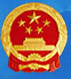 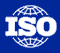 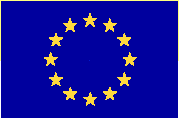 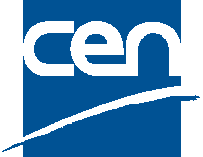 Европейская 
Экономическая 
Комиссия
Европейская
 Комиссия
Администрация
по стандартизации
КНР
Международная
 организация 
по стандартизации
Европейский Комитет
 по стандартизации
Комитет РСПП по
   Техническому регулированию,
стандартизации 
и оценке соответствия 

Активно сотрудничает с международными и национальными органами по стандартизации
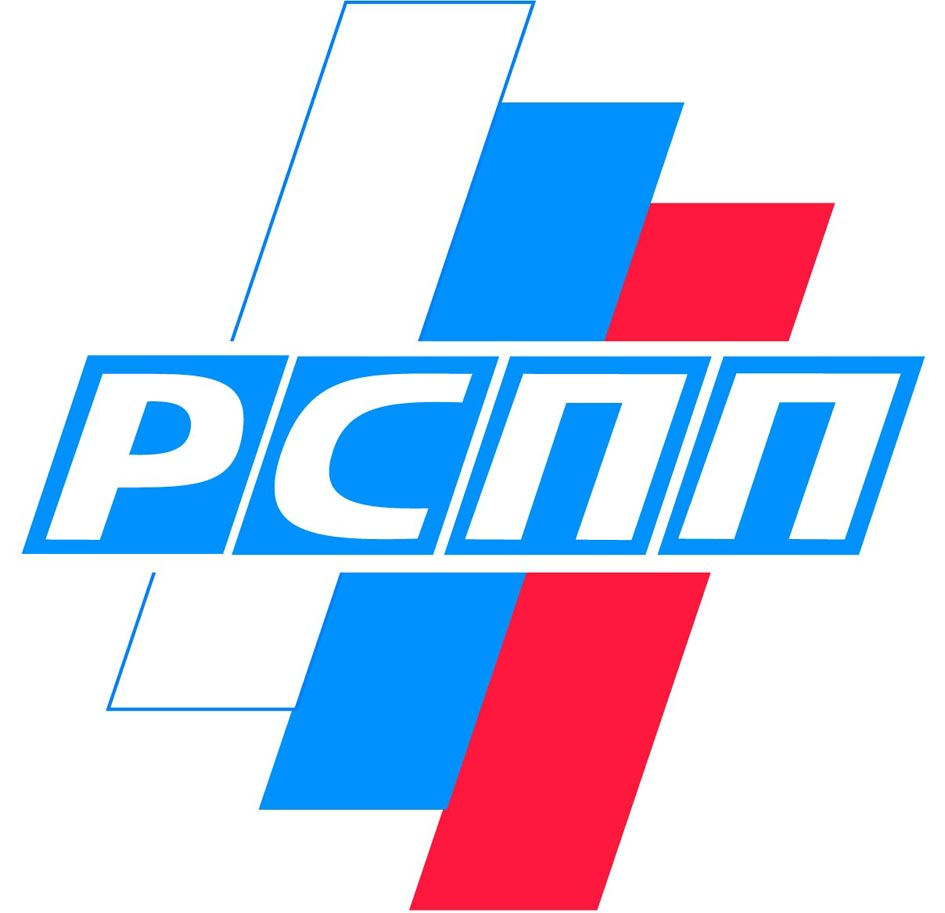 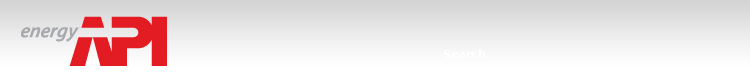 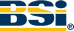 Британский
 институт стандартов
Американский 
Нефтяной Институт
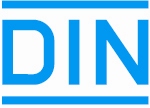 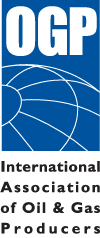 Национальный орган
 по стандартизации Германии
Международная организация 
по нефти и газу
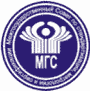 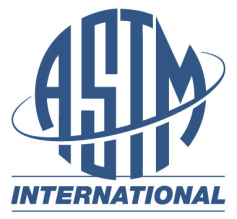 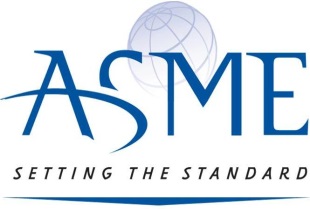 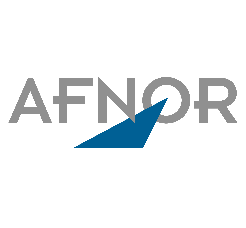 Международный Совет по стандартизации, сертификации и метрологии (EASC) )
Американское общество
 по испытаниям
 и материалам
Национальный орган 
по стандартизации Франции
Американское общество 
инженеров механиков
МЕРОПРИЯТИЯ В РАМКАХ МЕЖДУНАРОДНОГО СОТРУДНИЧЕСТВА, ПРОВЕДЕННЫЕ ЗА РУБЕЖОМ
В 2006 – 2015 годах проведено более 25 конференций
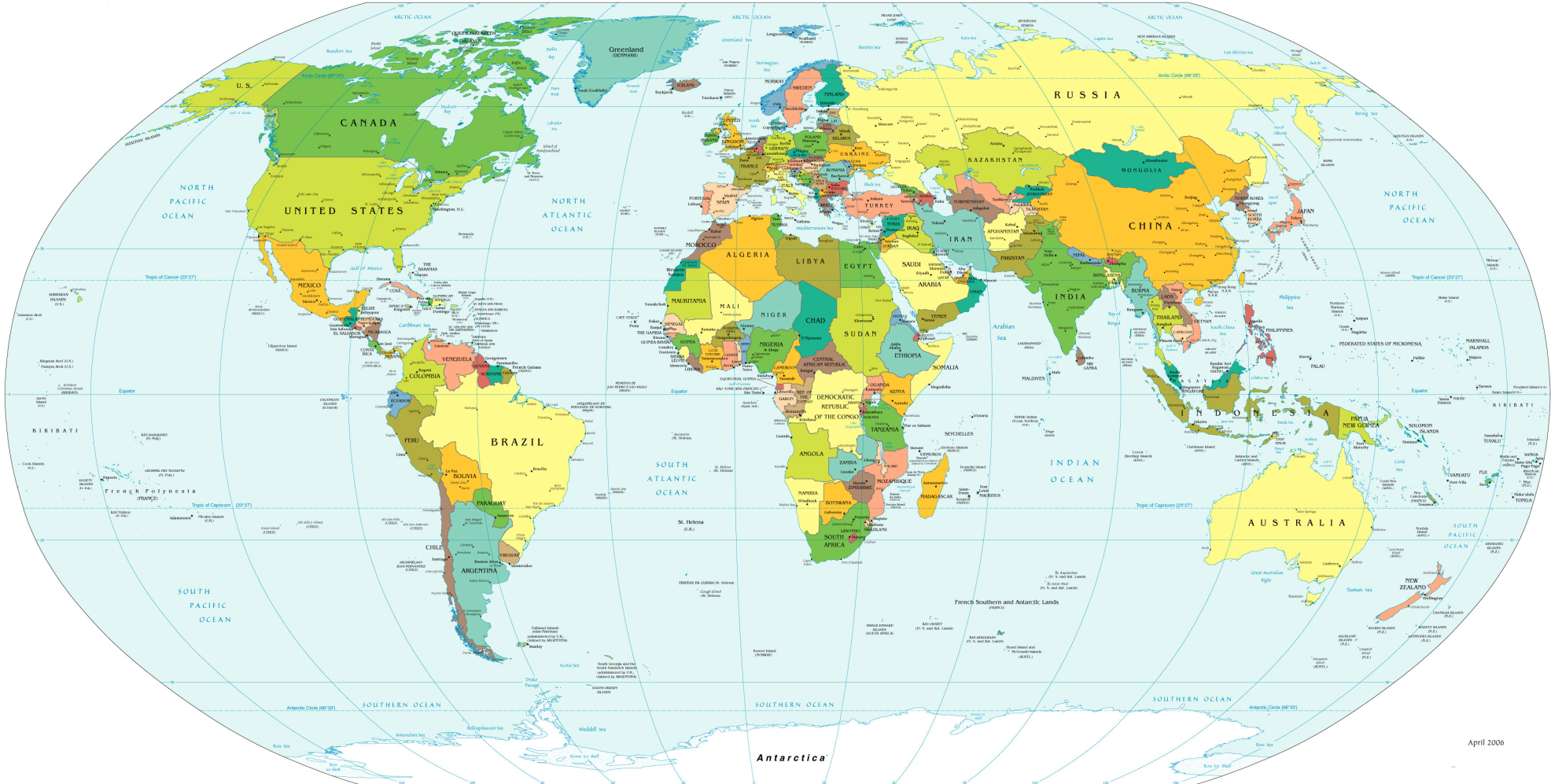 СОЕДИНЕННЫЕ ШТАТЫ АМЕРИКИ

Орландо  (штат Флорида)
Хьюстон ( штат Техас)
СТРАНЫ СНГ

Минск (Беларусь)
Баку (Азербайджан)
Астана (Казахстан)
ЕВРОПА и АЗИЯ

Лион (Франция)
Брюссель (Бельгия)
Лондон (Великобритания)
Мюнхен (Германия)
Берлин (Германия)
Женева (Швейцария)
Франкфурт (Германия)
Хельсинки (Финляндия)
Милан (Италия)
Пекин (Китай)
СОГЛАШЕНИЕ МЕЖДУ РОССТАНДАРТОМ И СЕН/СЕНЕЛЕК
17 сентября 2013 года  в Санкт-Петербурге подписано Соглашение о сотрудничестве между Росстандартом и СЕН/СЕНЕЛЕК.







Новое соглашение позволит:
Российской и европейской промышленности совместно разрабатывать стандарты, учитывающие климатические, географические условия России и технологические особенности.
Увеличить товарообмен между Россией и ЕС.
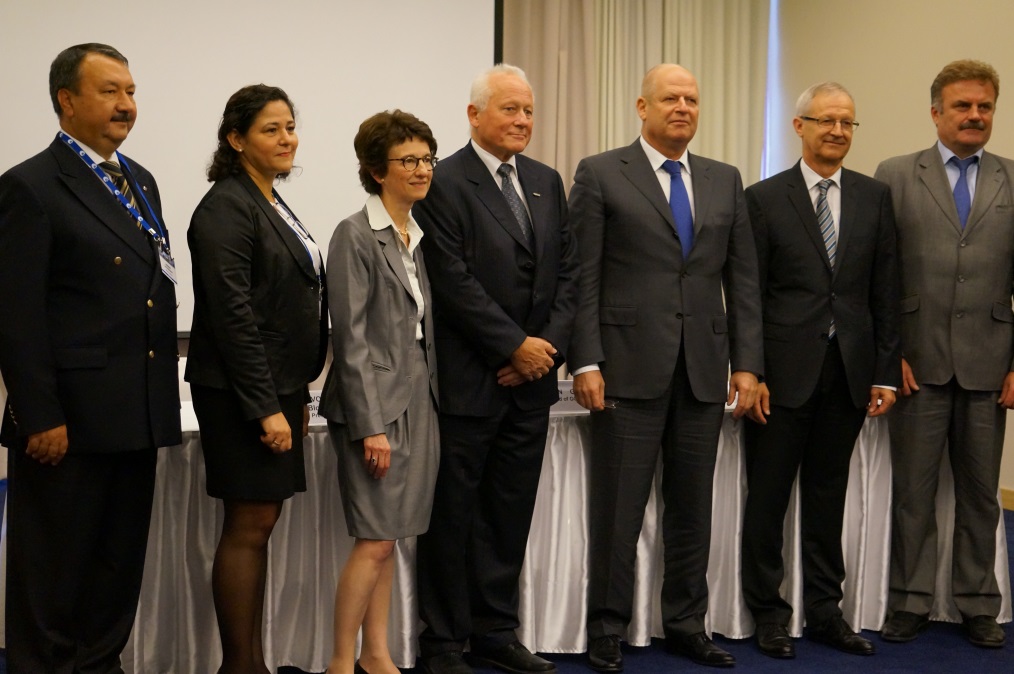 15
Форум «ИННОПРОМ – 2015»,  09.07.2015, г. Екатеринбург.
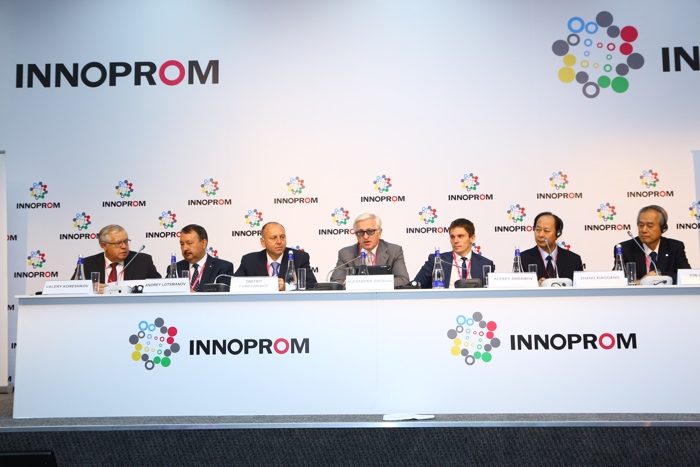 Представители российской промышленности обсудили с Президентом ИСО Др. Джаном Сяоганом и Президентом  МЭК Др. Дзюнзи Номурой, Вице-президентом CEN/CENELEC Др. Бернардом Тисом  вопросы участия российских специалистов в международной стандартизации.
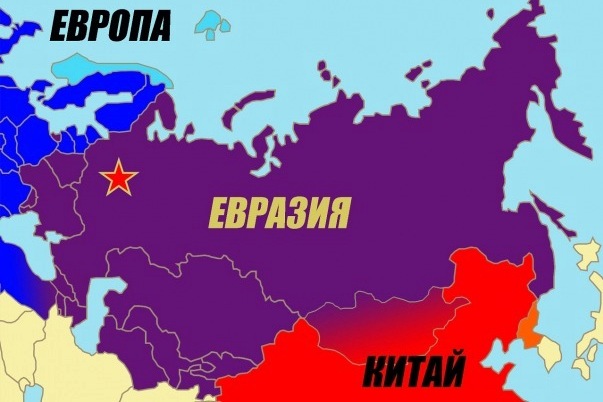 Сегодня на повестке дня - обеспечение участия российского бизнеса в реализации планов сопряжения строительства Евразийского экономического союза и Экономического пояса Шелкового пути
ИНФОРМИРОВАННОСТЬ  ПРОМЫШЛЕННОСТИ 
О  ПРИМЕНЕНИИ  ТЕХНИЧЕСКИХ РЕГЛАМЕНТОВ
Только 20% предприятий знают о реформе технического регулирования и разработке регламентов Евразийского экономического союза.

КОМИТЕТ  РСПП  ВЕДЕТ ОБРАЗОВАТЕЛЬНЫЙ ПРОЕКТ  ПО  РАЗЪЯСНЕНИЮ  ПРИМЕНЕНИЯ ТЕХНИЧЕСКИХ  РЕГЛАМЕНТОВ  НА ПРАКТИКЕ
www.rgtr.ru
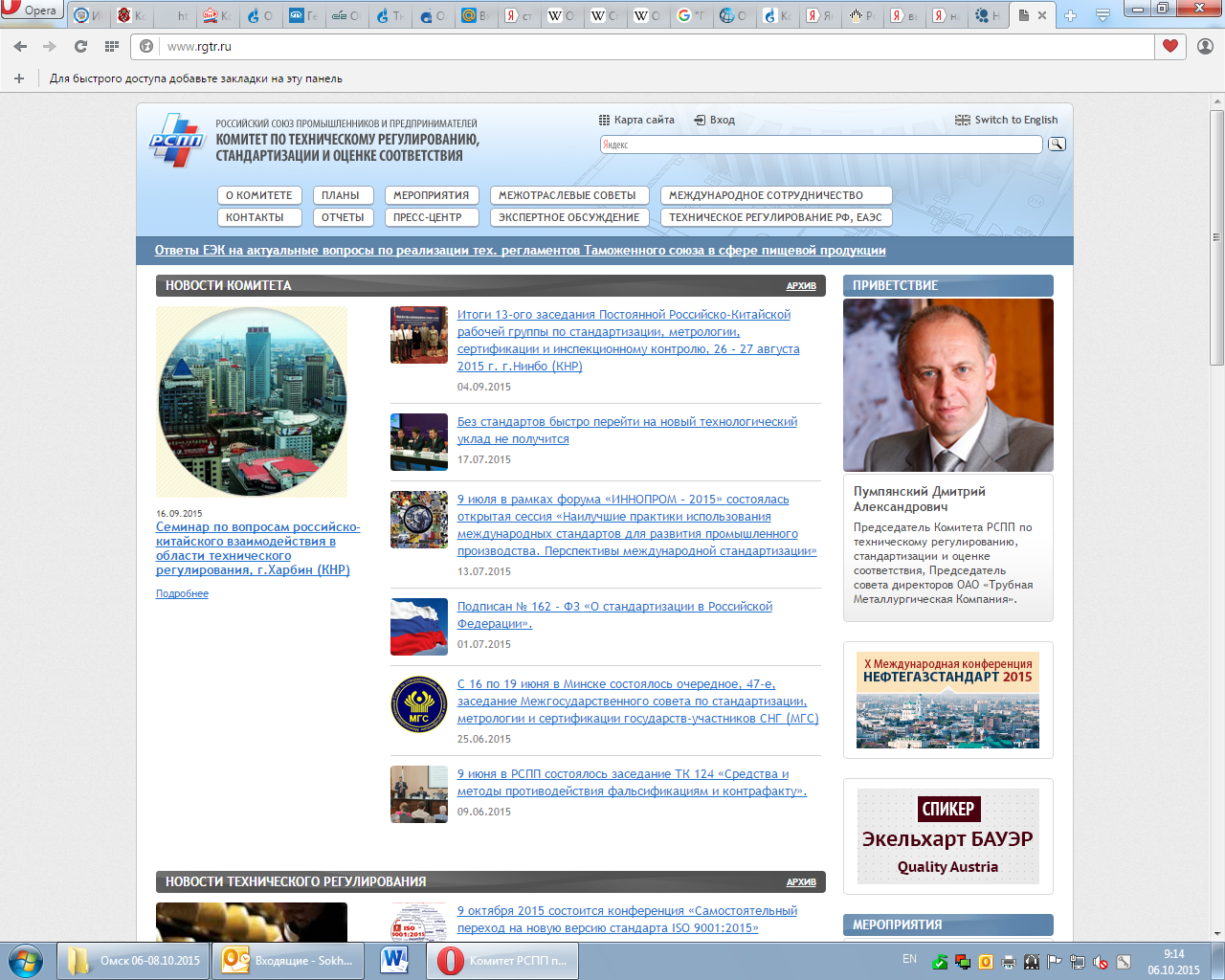 СХЕМА ВЗАИМОДЕЙСТВИЯ
СПАСИБО
ЗА ВНИМАНИЕ!
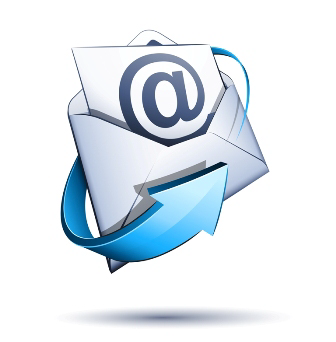 (495) 663-04-50
RGTR@RSPP.RU
www.RGTR.RU